Electronic Devices & CircuitsDr. M. Taskeen Raza
BS EE, Spring 2020
Book: Electronic Principles
8th Edition
By: ALBERT MALVINO |DAVID BATES
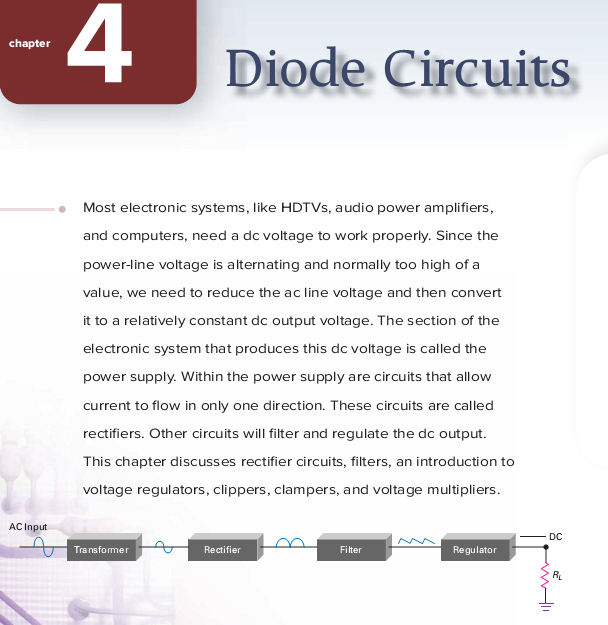 2
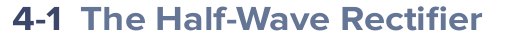 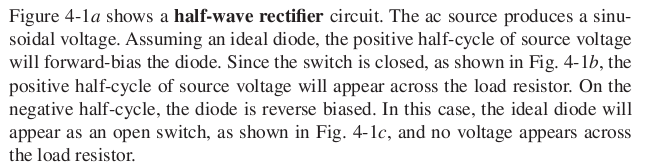 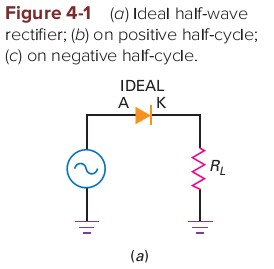 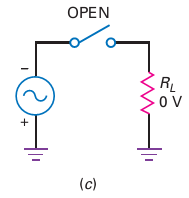 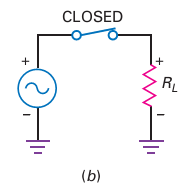 Sections : 4.1
Examples: 
Problems: Related  End Problems of the Chapter 4
3
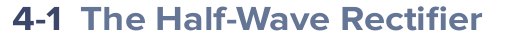 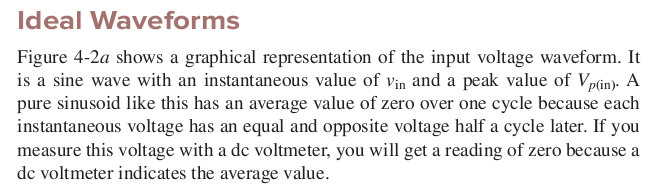 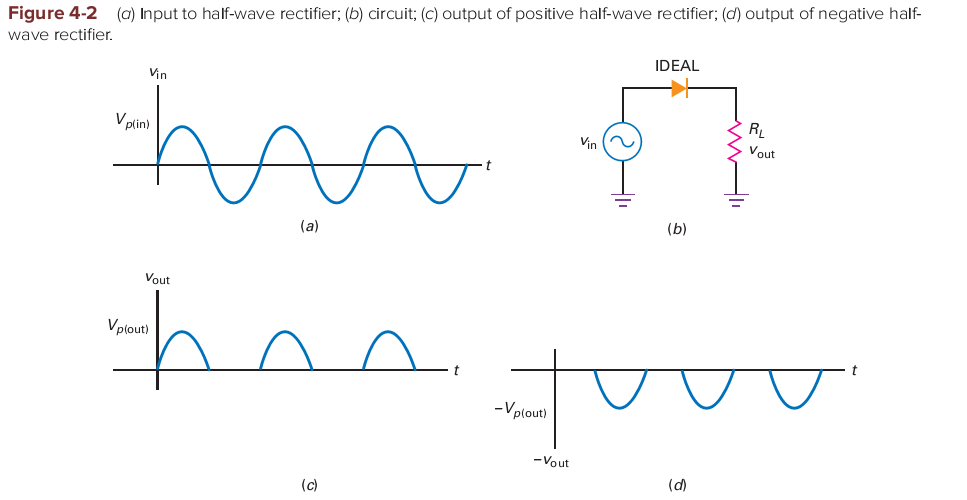 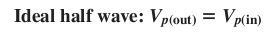 Sections : 4.1
Examples: 
Problems: Related  End Problems of the Chapter 4
4
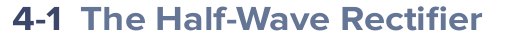 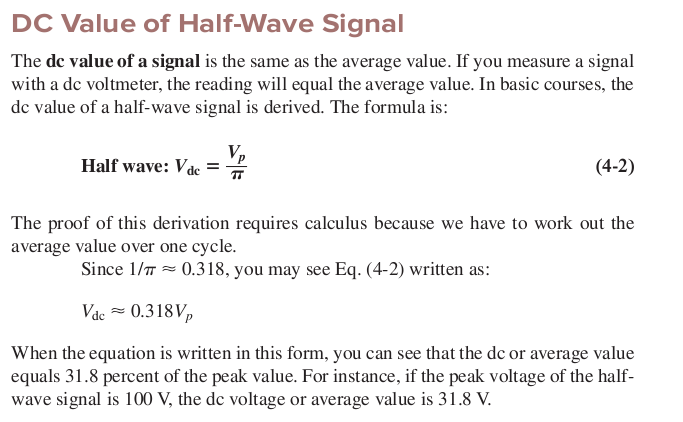 Sections : 4.1
Examples: 
Problems: Related  End Problems of the Chapter 4
5
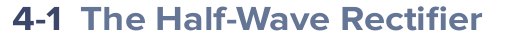 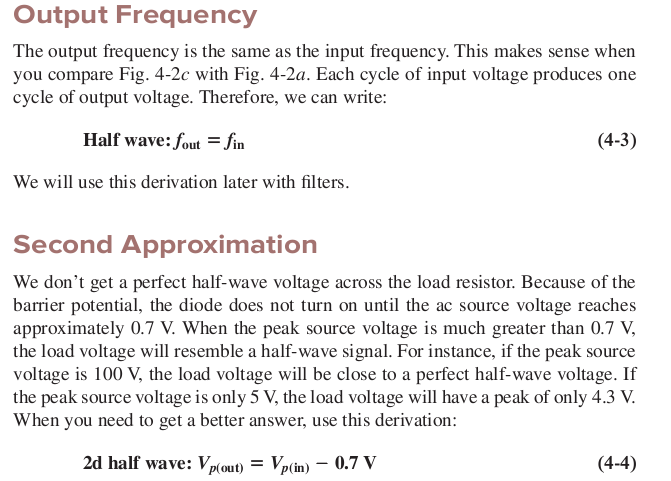 Sections : 4.1
Examples: 4.1
Problems: Practice Problem 4.1 and  Related  End Problems of the Chapter 4
6
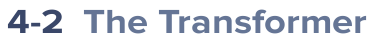 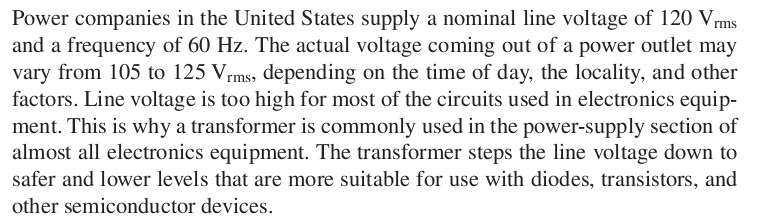 NOTE:
In Pakistan, Power companies supply  nominal line voltage of 220 V rms and a frequency of 50 Hz
Sections : 4.2
Examples: 
Problems: Related  End Problems of the Chapter 4
7
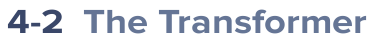 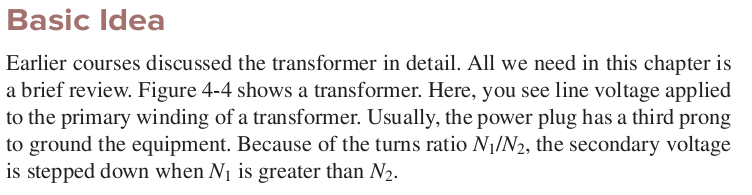 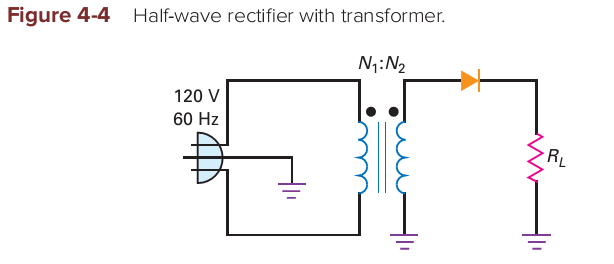 Sections : 4.2
Examples: 
Problems: Related  End Problems of the Chapter 4
8
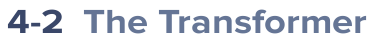 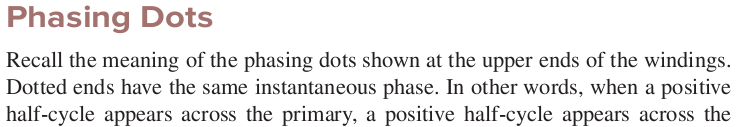 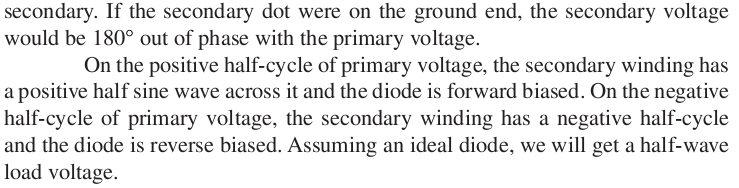 Sections : 4.2
Examples: 4.2
Problems: PP 4.2 and Related  End Problems of the Chapter 4
9
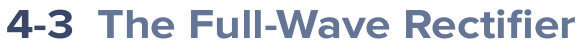 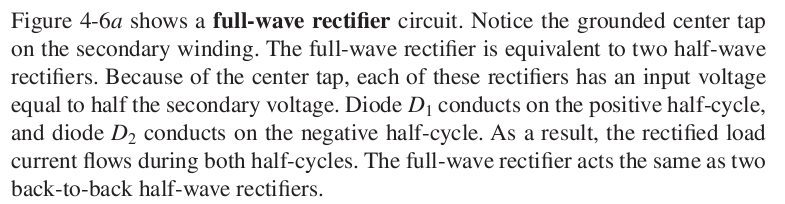 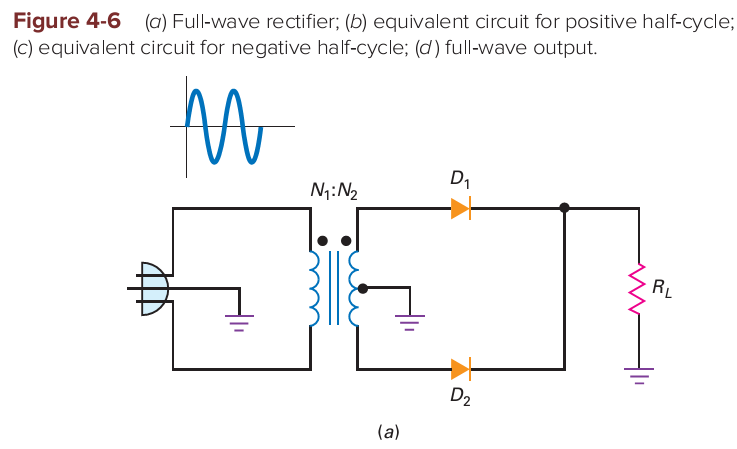 Sections : 4.3
Examples: 
Problems: Related  End Problems of the Chapter 4
10
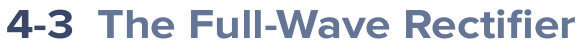 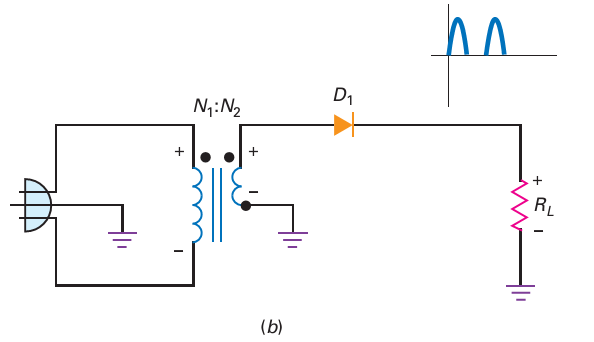 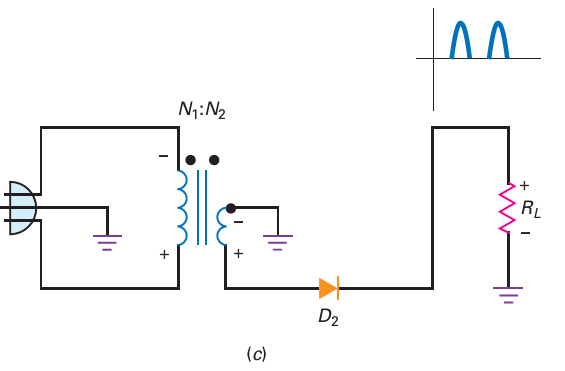 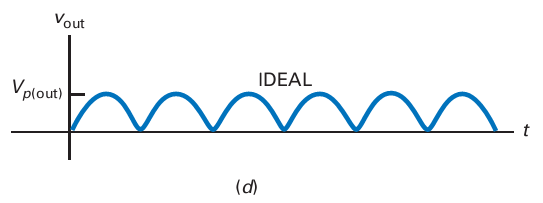 Sections : 4.3
Examples: 
Problems: Related  End Problems of the Chapter 4
11
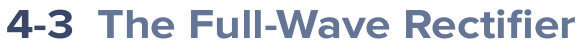 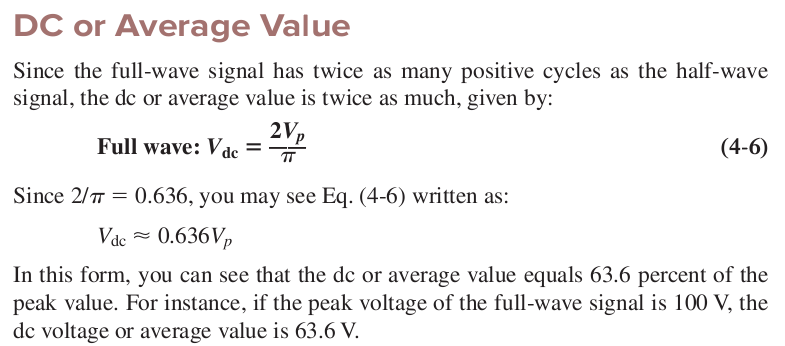 Sections : 4.3
Examples: 
Problems: Related  End Problems of the Chapter 4
12
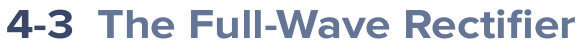 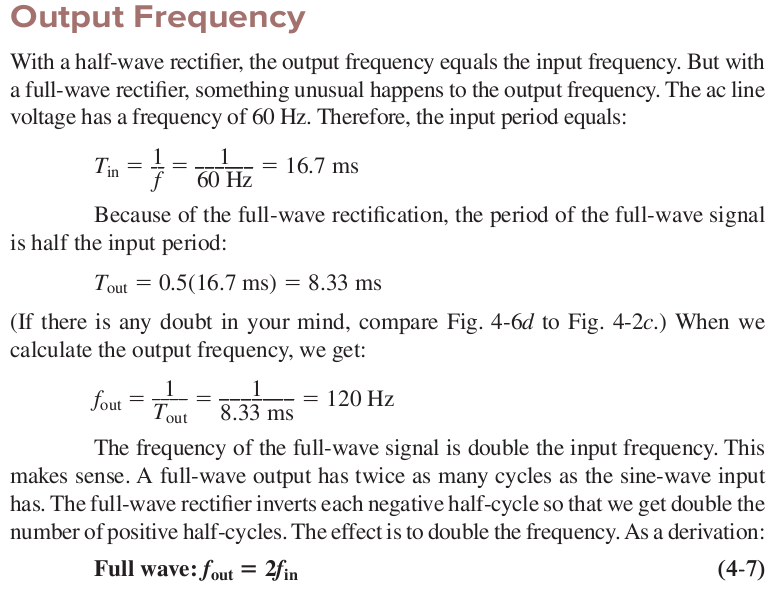 Sections : 4.3
Examples: 
Problems: Related  End Problems of the Chapter 4
13
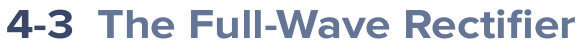 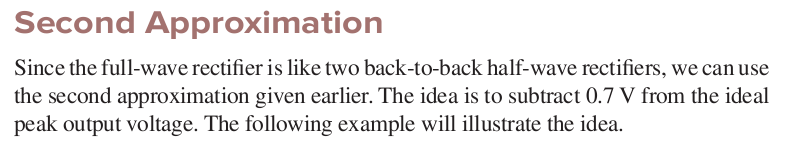 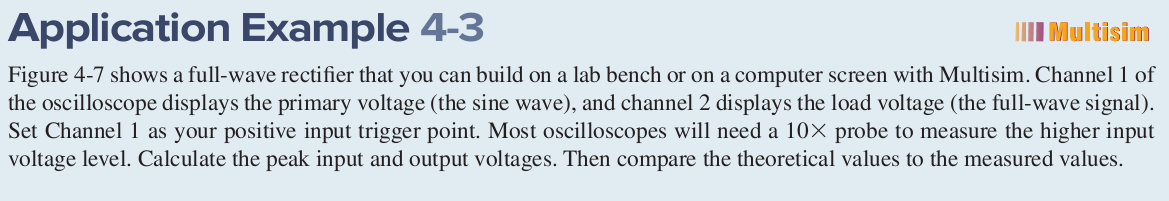 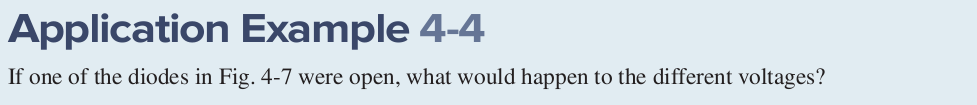 Sections : 4.3
Examples: 4.3, 4.4
Problems: PP 4.3 and Related  End Problems of the Chapter 4
14
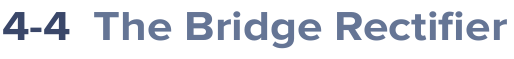 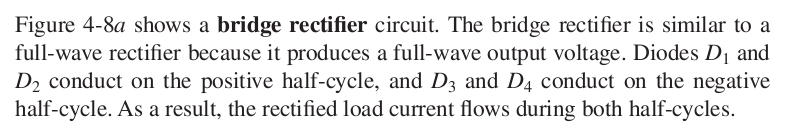 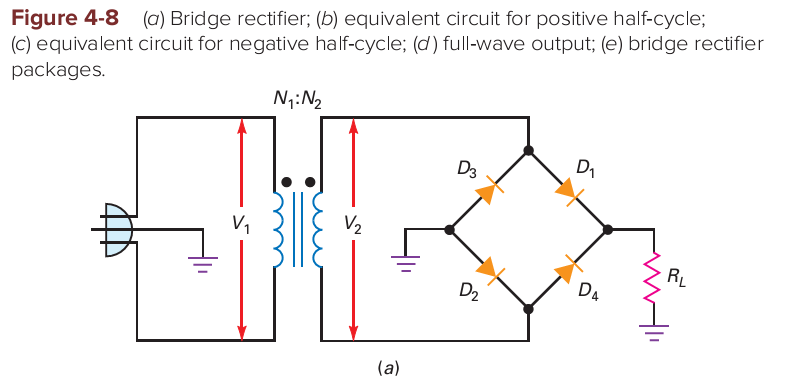 Sections : 4.4
Examples: 
Problems: Related  End Problems of the Chapter 4
15
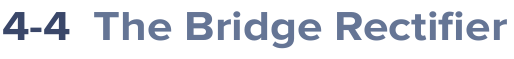 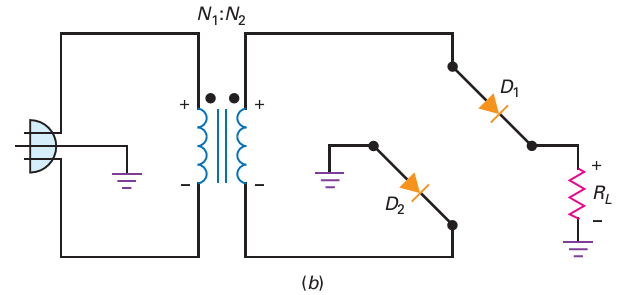 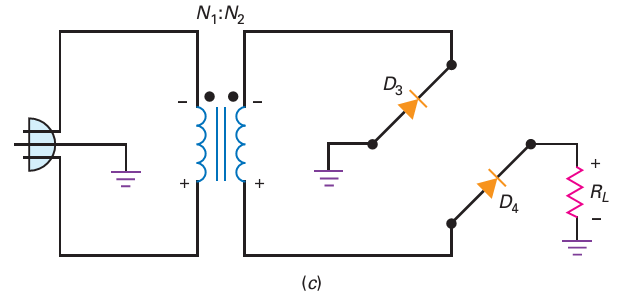 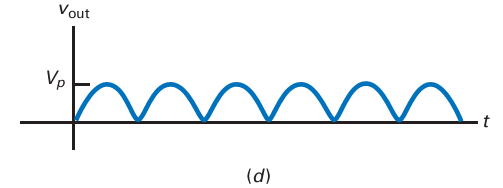 Sections : 4.4
Examples: 
Problems: Related  End Problems of the Chapter 4
16
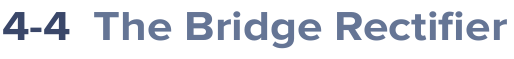 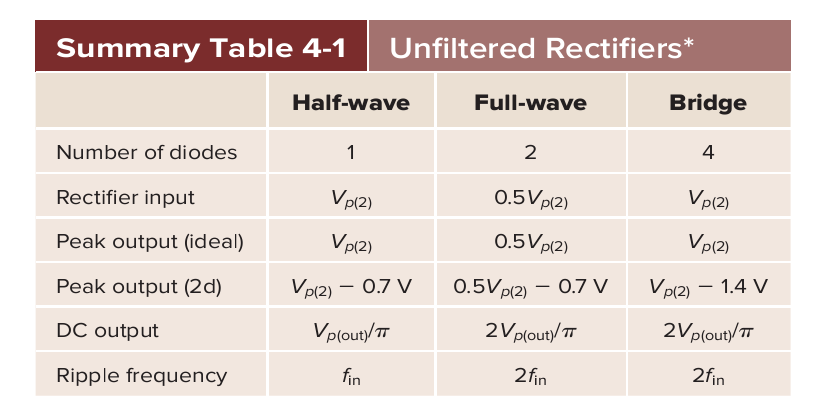 Sections : 4.4
Examples: 4.5
Problems: PP 4.5 and Related  End Problems of the Chapter 4
17
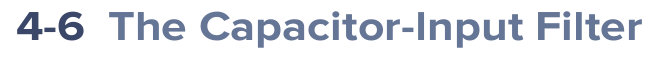 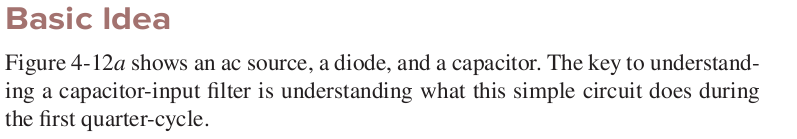 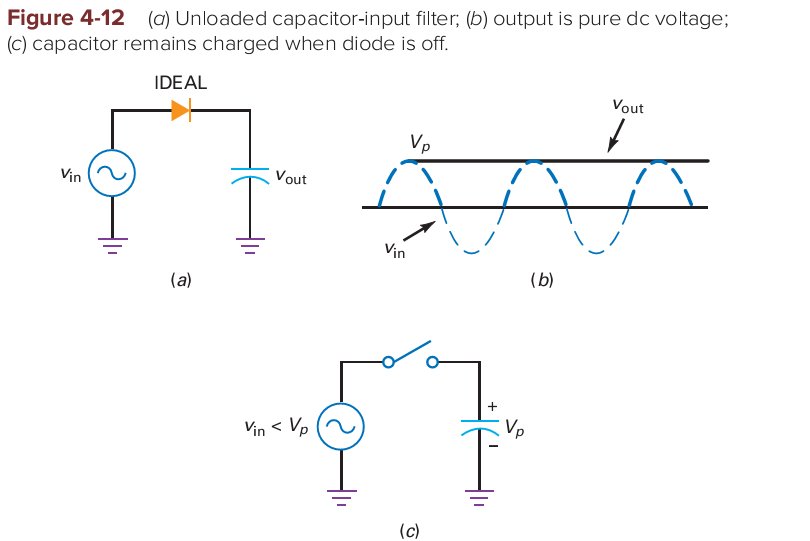 Sections : 4.6
Examples: 
Problems: Related  End Problems of the Chapter 4
18
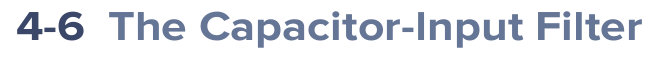 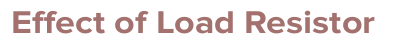 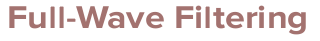 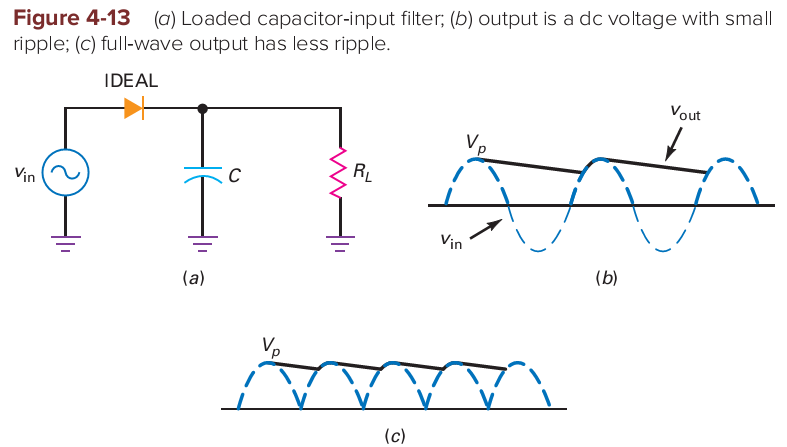 Sections : 4.6
Examples: 4.6, 4.7, 4.8, 4.9
Problems: PP 4.7, PP 4.9 and Related  End Problems of the Chapter 4
19
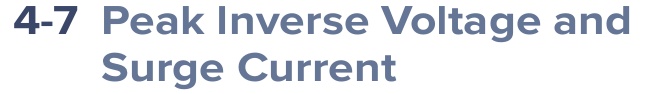 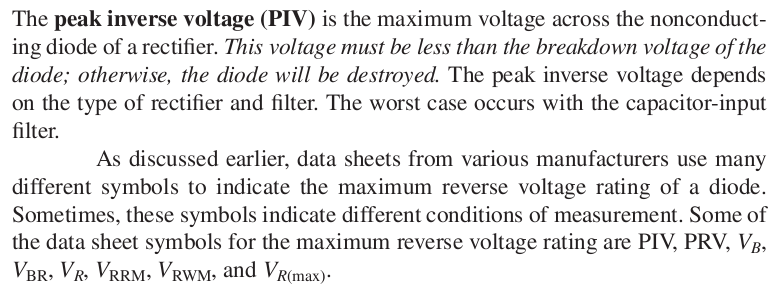 Sections : 4.7
Examples: 
Problems: Related  End Problems of the Chapter 4
20
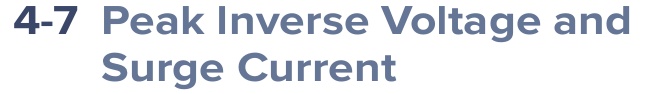 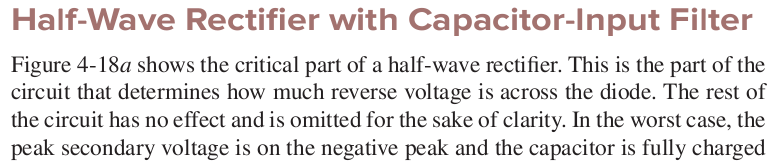 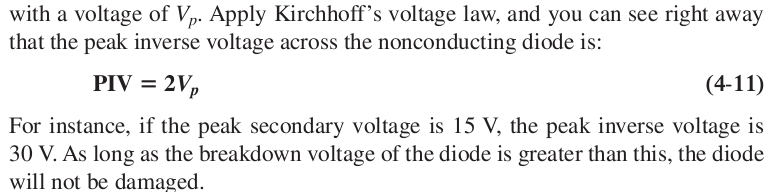 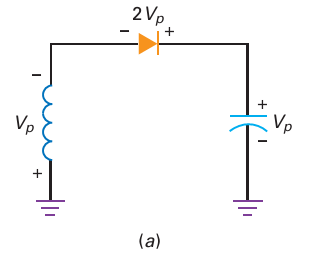 Sections : 4.7
Examples: 
Problems: Related  End Problems of the Chapter 4
21
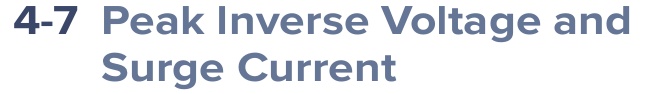 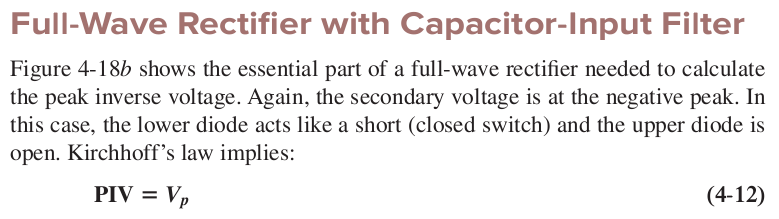 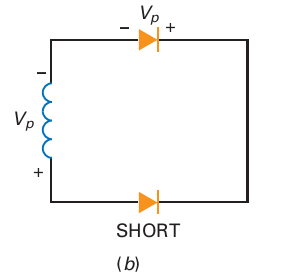 Sections : 4.7
Examples: 
Problems: Related  End Problems of the Chapter 4
22
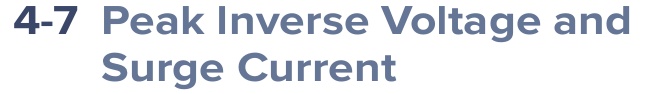 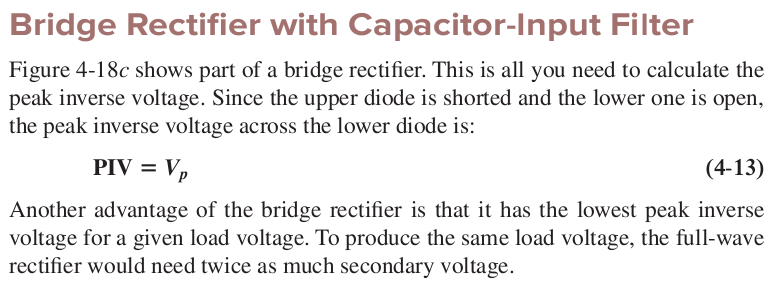 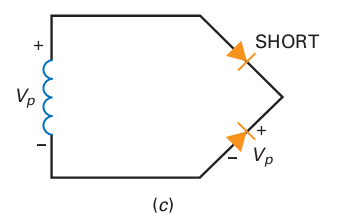 Sections : 4.7
Examples: 
Problems: Related  End Problems of the Chapter 4
23
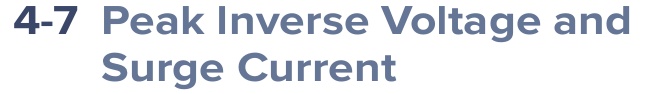 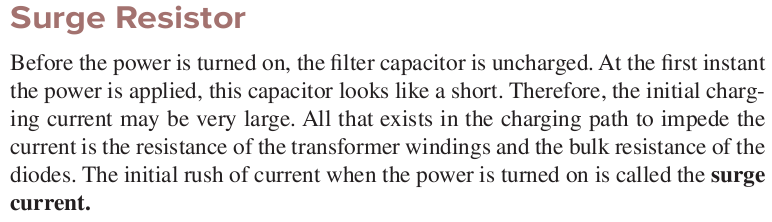 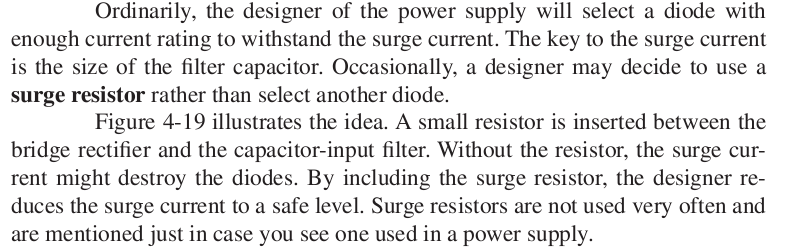 Sections : 4.7
Examples: 
Problems: Related  End Problems of the Chapter 4
24
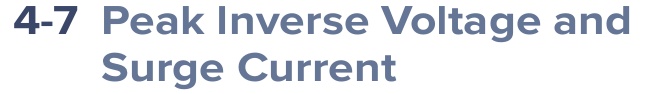 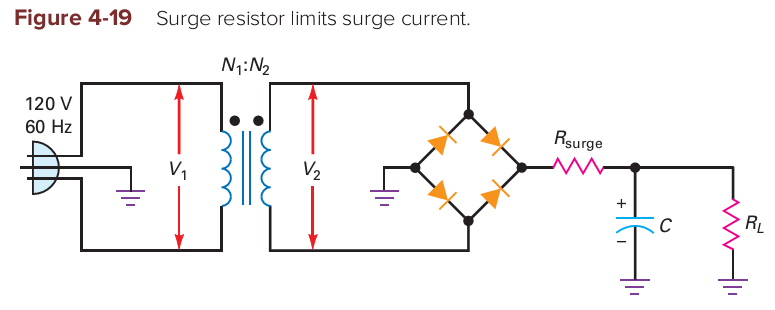 Sections : 4.7
Examples: 4.10
Problems: PP 4.10 and Related  End Problems of the Chapter 4
25
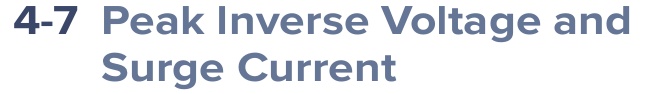 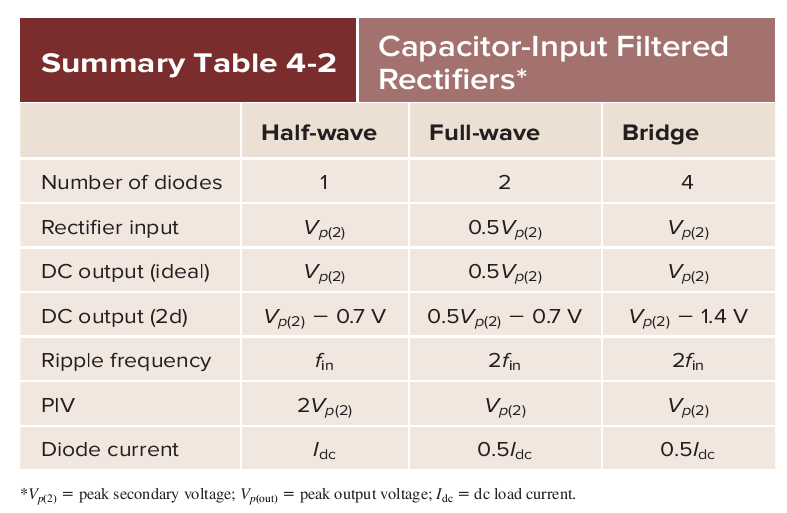 Sections : 4.7
Examples: 
Problems: Related  End Problems of the Chapter 4
26
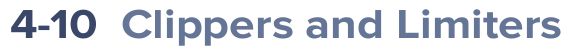 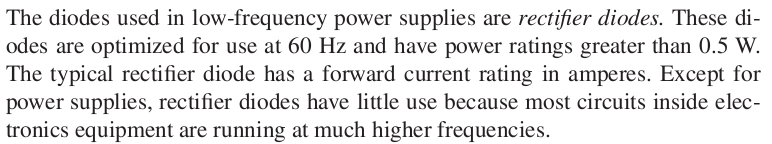 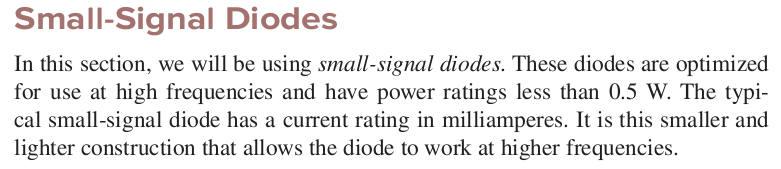 Sections : 4.10
Examples: 
Problems: Related  End Problems of the Chapter 4
27
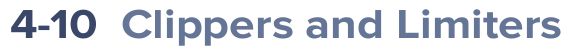 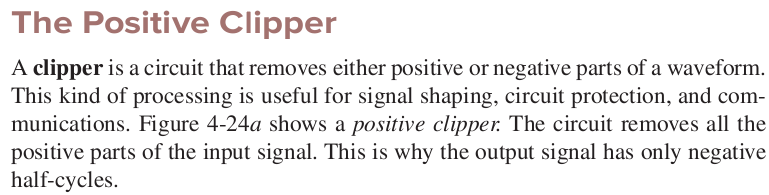 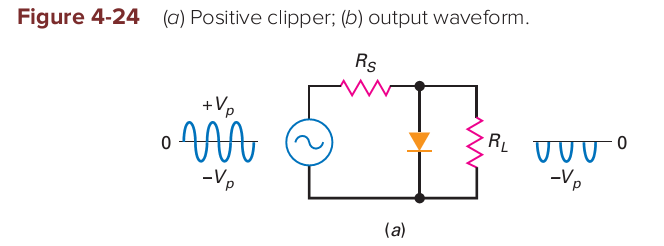 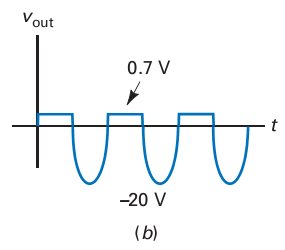 Sections : 4.10
Examples: 
Problems: Related  End Problems of the Chapter 4
28
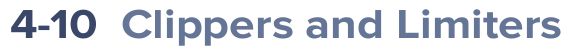 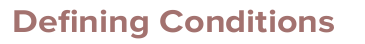 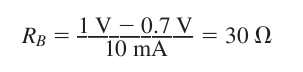 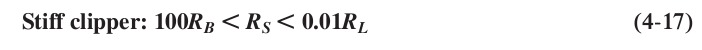 Sections : 4.10
Examples: 
Problems: Related  End Problems of the Chapter 4
29
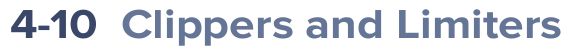 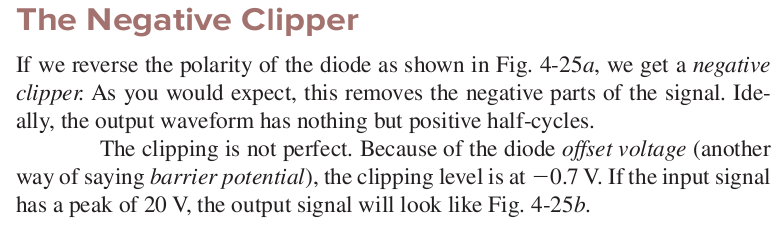 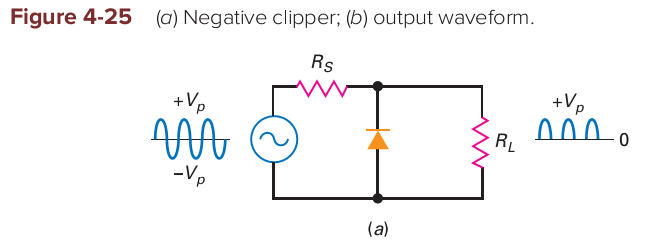 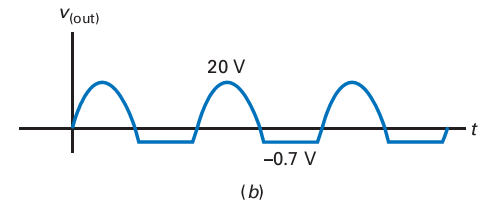 Sections : 4.10
Examples: 
Problems: Related  End Problems of the Chapter 4
30
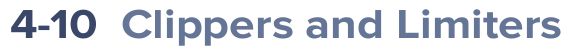 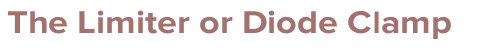 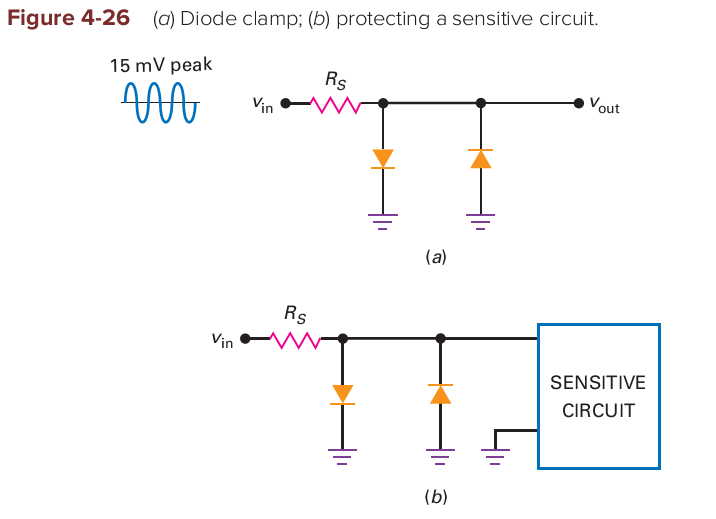 Sections : 4.10
Examples: 
Problems: Related  End Problems of the Chapter 4
31
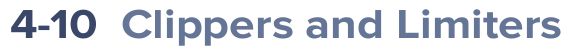 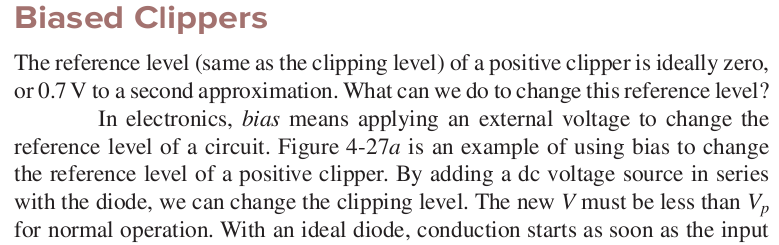 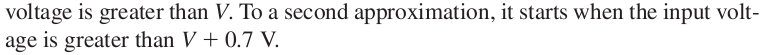 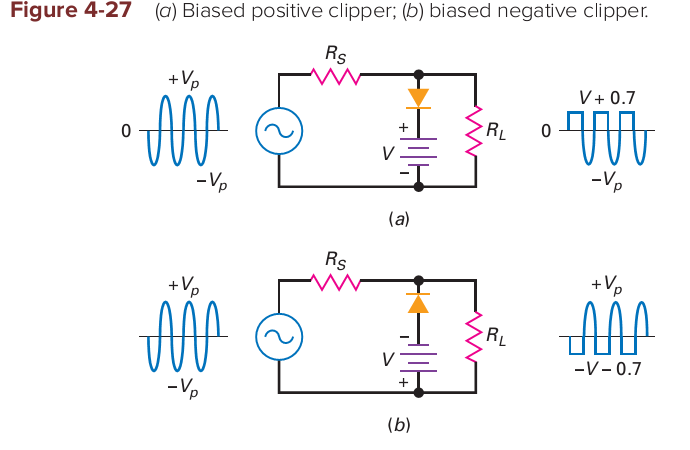 Sections : 4.10
Examples: 
Problems: Related  End Problems of the Chapter 4
32
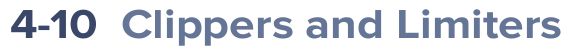 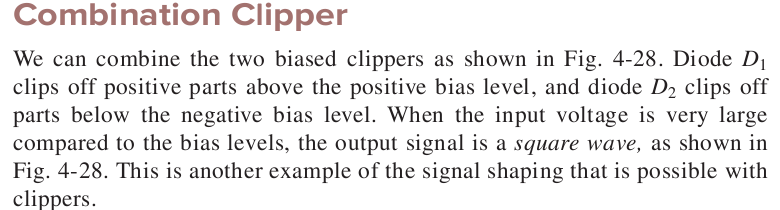 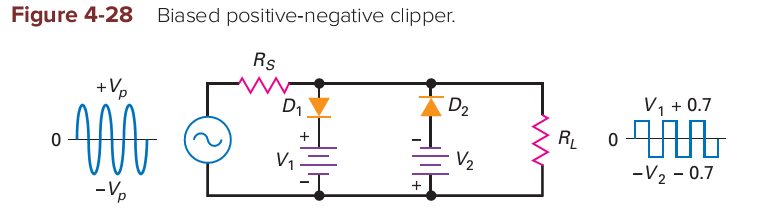 Sections : 4.10
Examples: 
Problems: Related  End Problems of the Chapter 4
33
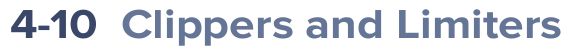 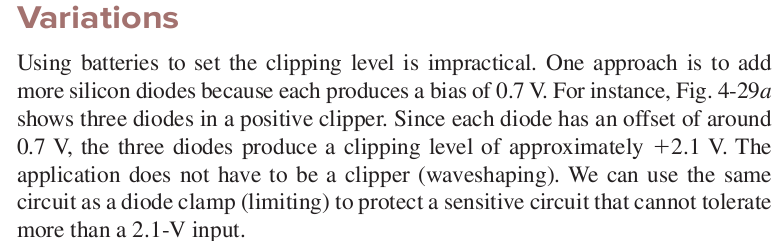 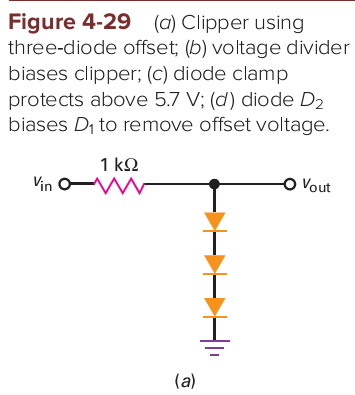 Sections : 4.10
Examples: 
Problems: Related  End Problems of the Chapter 4
34
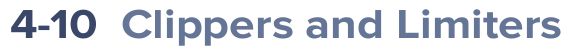 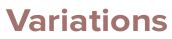 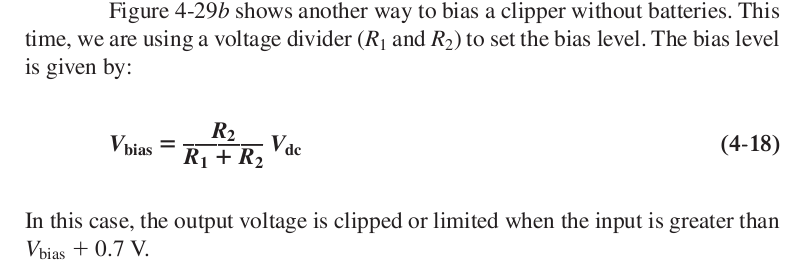 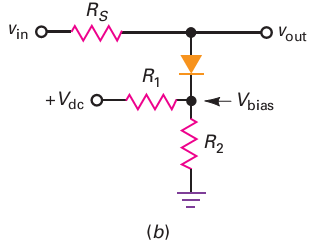 Sections : 4.10
Examples: 
Problems: Related  End Problems of the Chapter 4
35
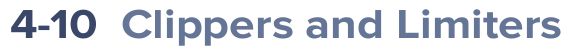 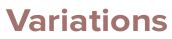 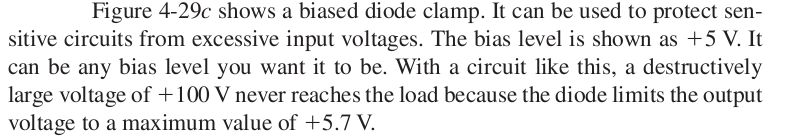 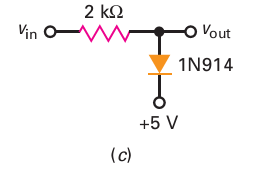 Sections : 4.10
Examples: 
Problems: Related  End Problems of the Chapter 4
36
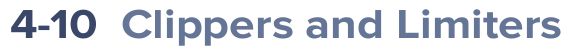 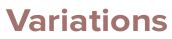 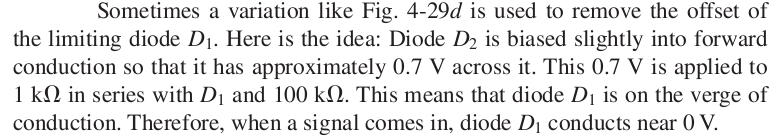 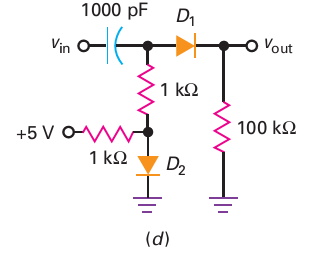 Sections : 4.10
Examples: 
Problems: Related  End Problems of the Chapter 4
37
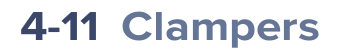 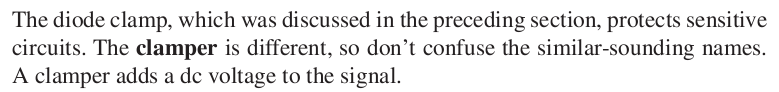 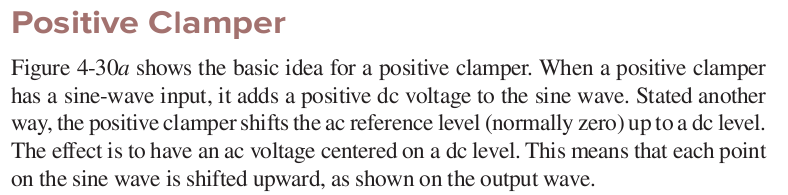 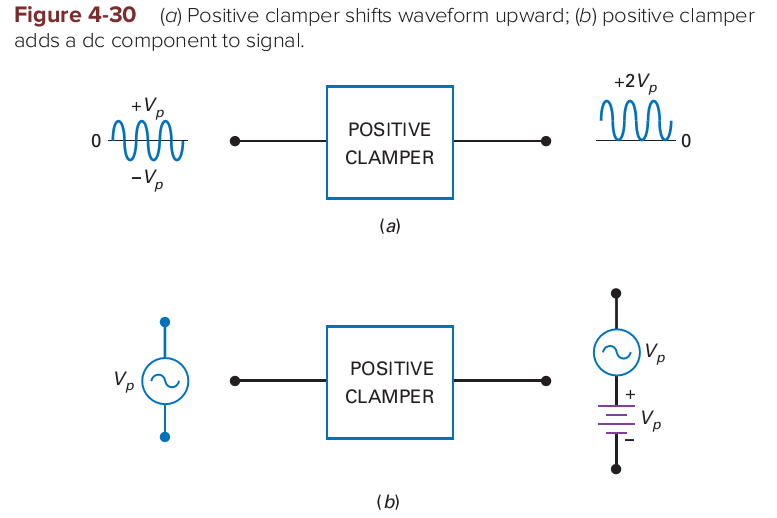 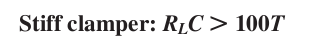 Sections : 4.11
Examples: 
Problems: Related  End Problems of the Chapter 4
38
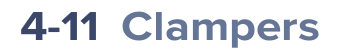 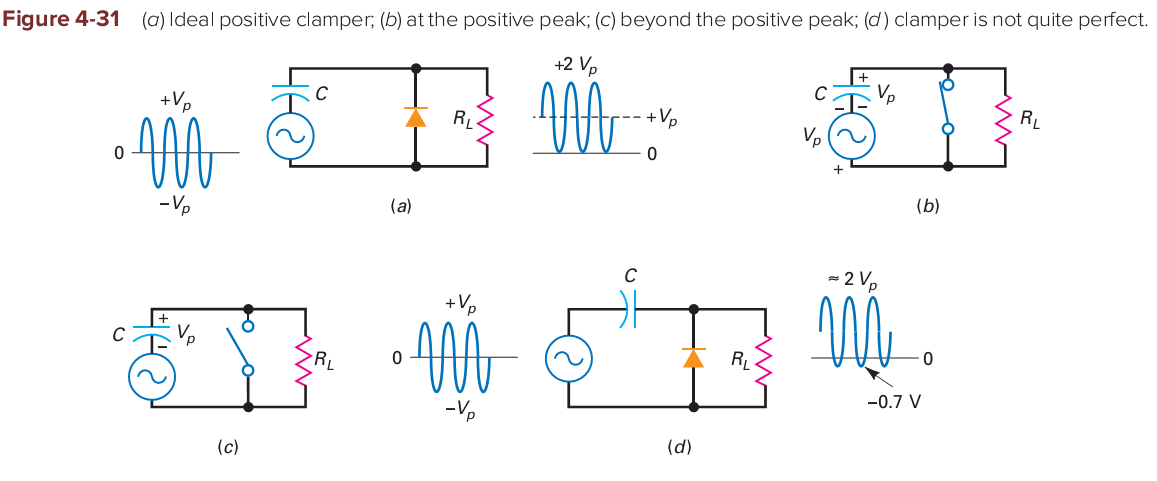 Sections : 4.11
Examples: 
Problems: Related  End Problems of the Chapter 4
39
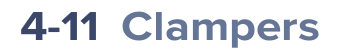 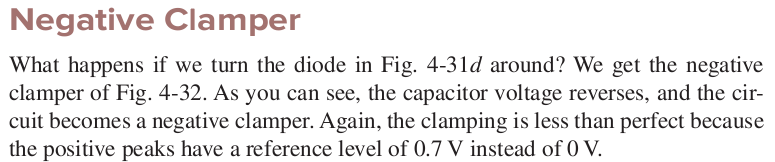 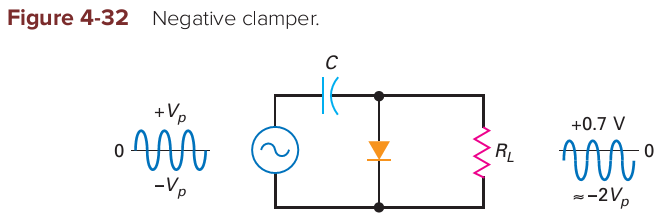 Sections : 4.11
Examples: 
Problems: Related  End Problems of the Chapter 4
40
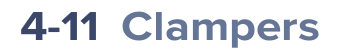 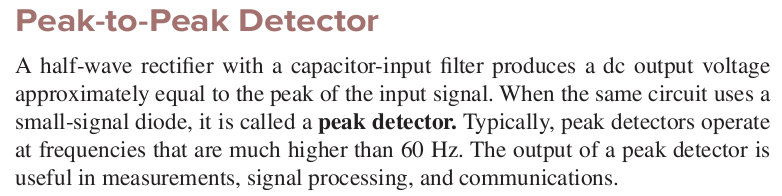 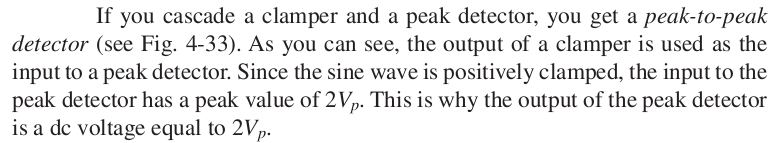 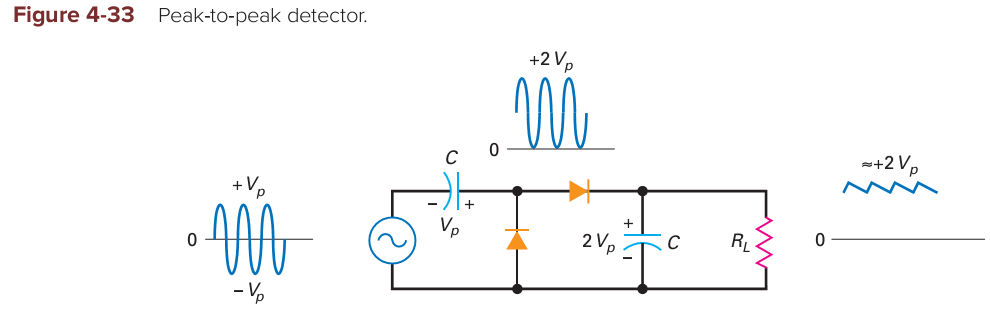 Sections : 4.11
Examples: 
Problems: Related  End Problems of the Chapter 4
41
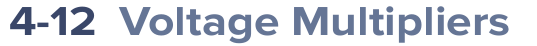 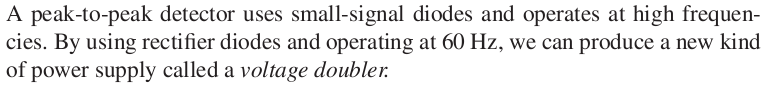 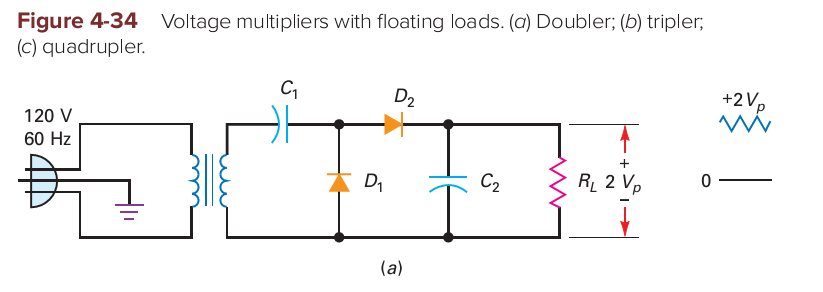 Sections : 4.12
Examples: 
Problems: Related  End Problems of the Chapter 4
42
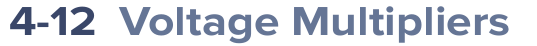 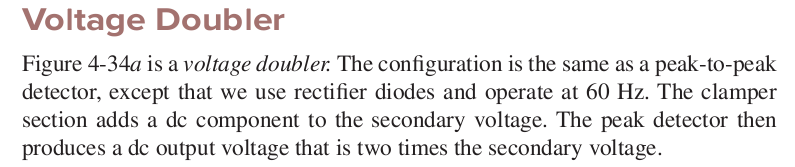 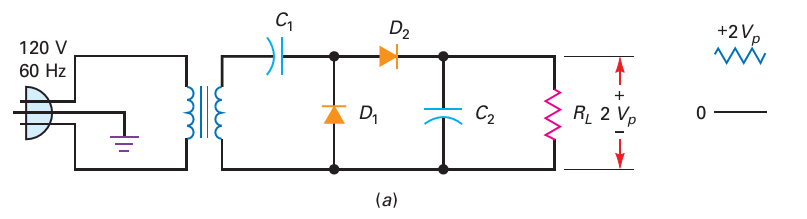 Sections : 4.12
Examples: 
Problems: Related  End Problems of the Chapter 4
43
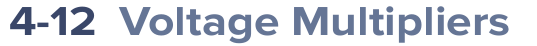 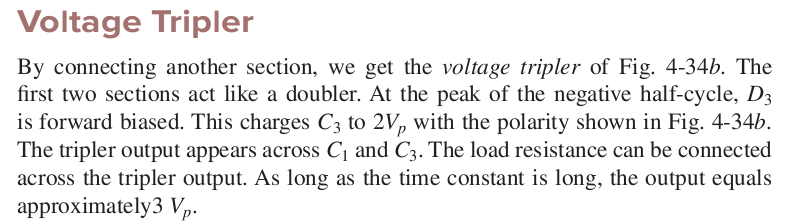 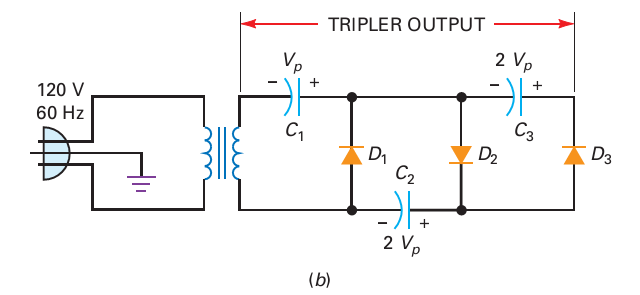 Sections : 4.12
Examples: 
Problems: Related  End Problems of the Chapter 4
44
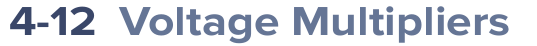 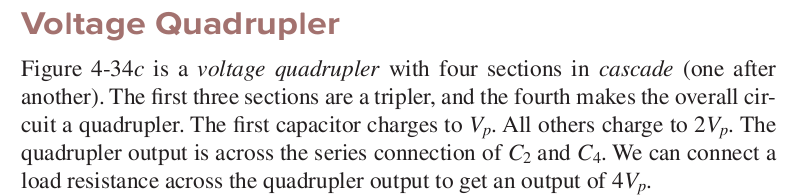 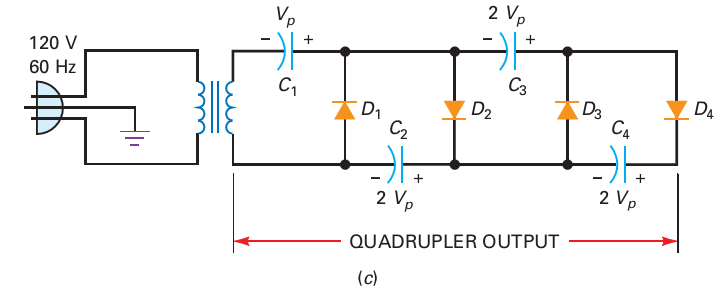 Sections : 4.12
Examples: 
Problems: Related  End Problems of the Chapter 4
45
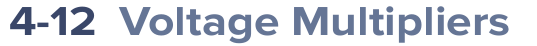 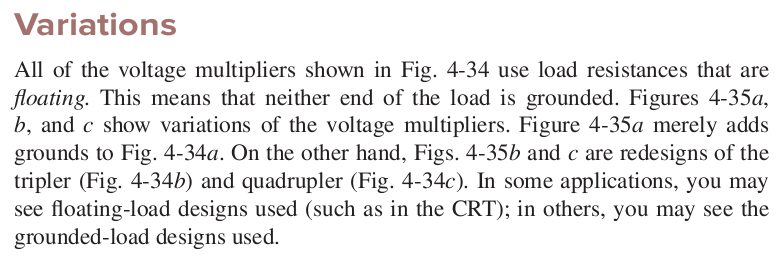 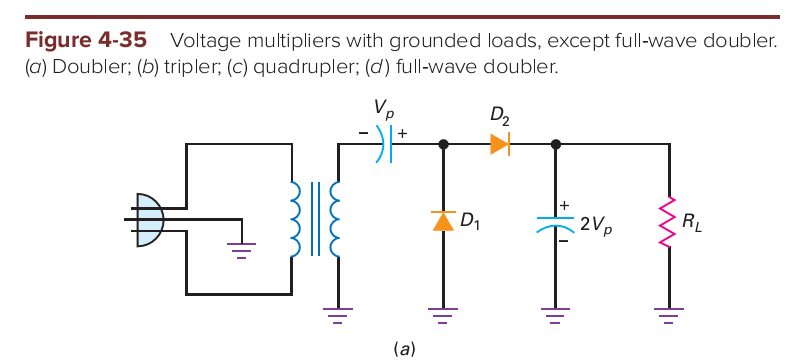 Sections : 4.12
Examples: 
Problems: Related  End Problems of the Chapter 4
46
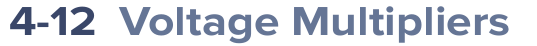 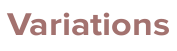 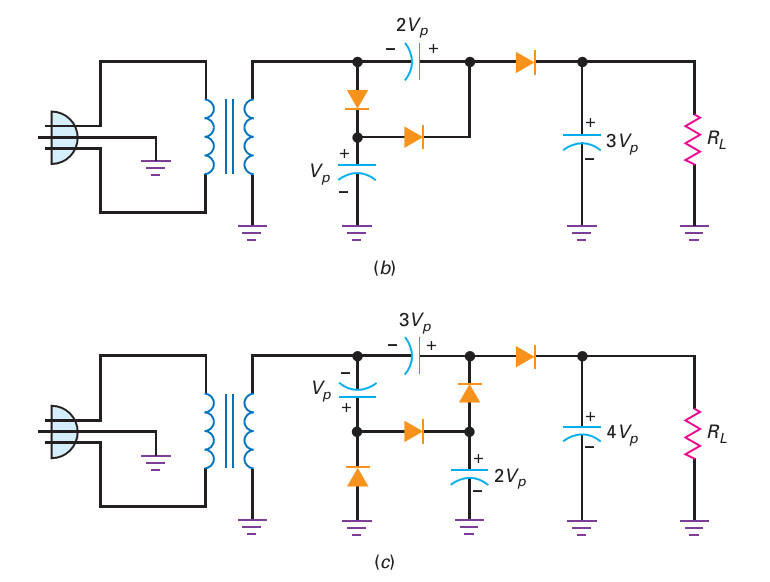 Sections : 4.12
Examples: 
Problems: Related  End Problems of the Chapter 4
47
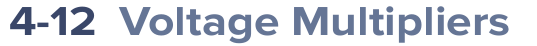 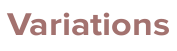 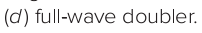 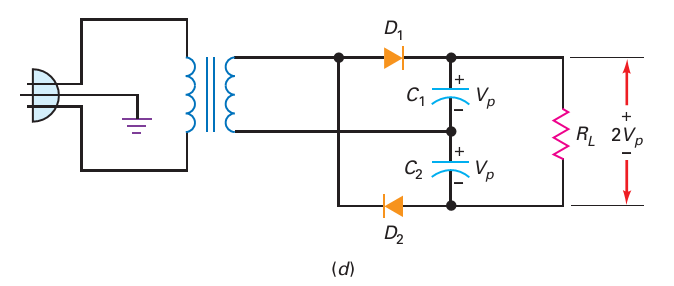 Sections : 4.12
Examples: 
Problems: Related  End Problems of the Chapter 4
48